Sketching Quadratics From Factorised Form
Intelligent Practice
Silent 
Teacher
Narration
Your Turn
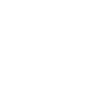 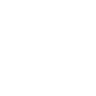 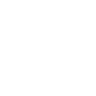 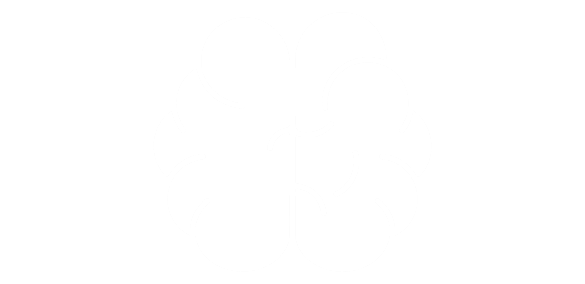 Sketch each quadratic showing the roots and y-intercept
Practice
https://www.desmos.com/calculator/hfebg8hk83
Interactive Solutions:
[Speaker Notes: Full solutions can be found in the desmos page: https://www.desmos.com/calculator/hfebg8hk83]
Worked Example
Your Turn
Sketch each quadratic showing the roots and y-intercept
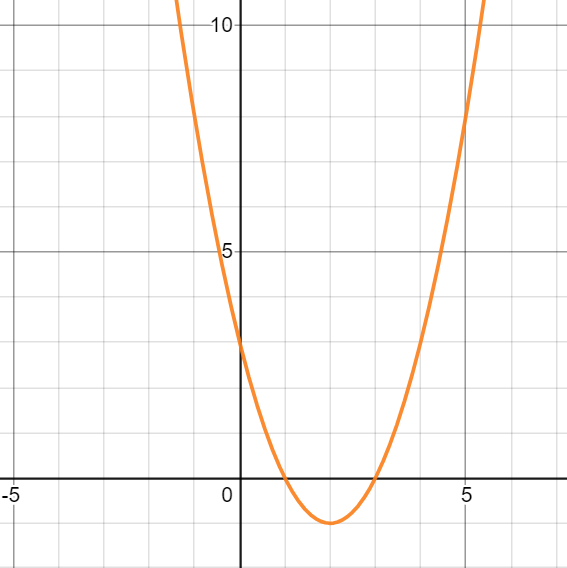 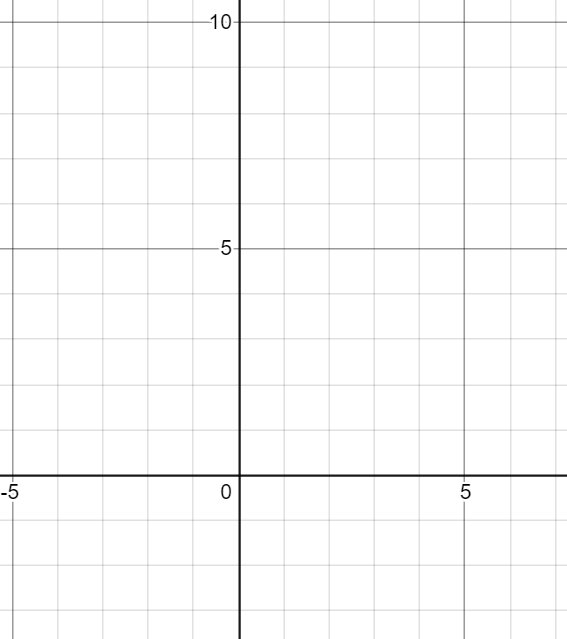 x
(0,3)
x
x
(3,0)
(1,0)
@MrDraperMaths
[Speaker Notes: Worked Example development using the structure of factorised forms and general forms of a quadratic. (This task was designed as a primer before factorising quadratics and completing the square and as such turning points do not feature.)]
Worked Example
Your Turn
Sketch each quadratic showing the roots and y-intercept
Sketch each quadratic showing the roots and y-intercept
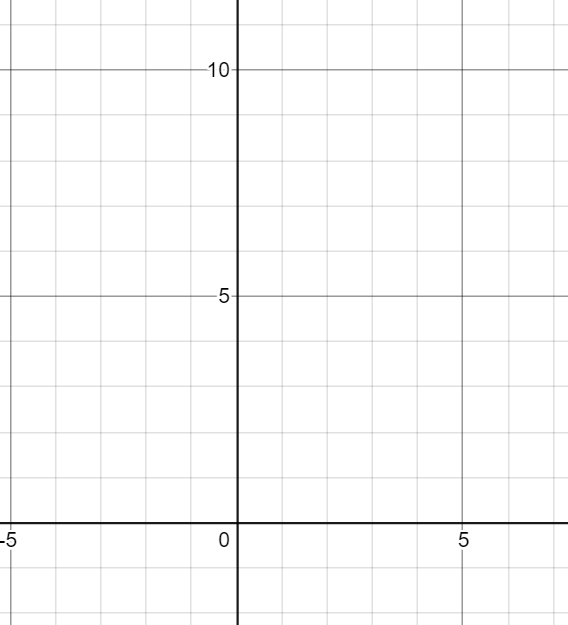 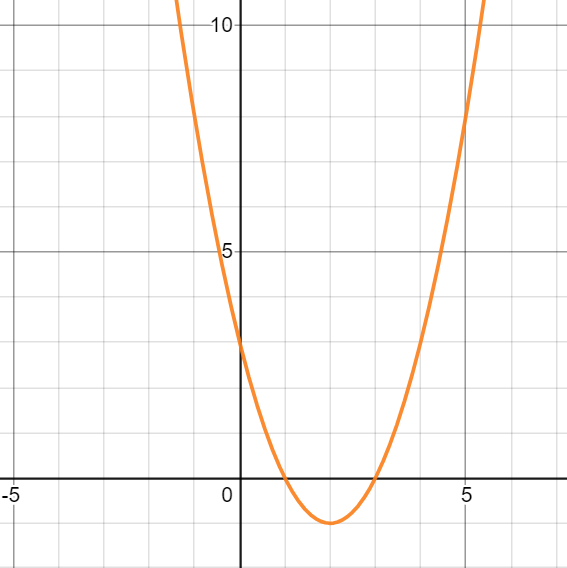 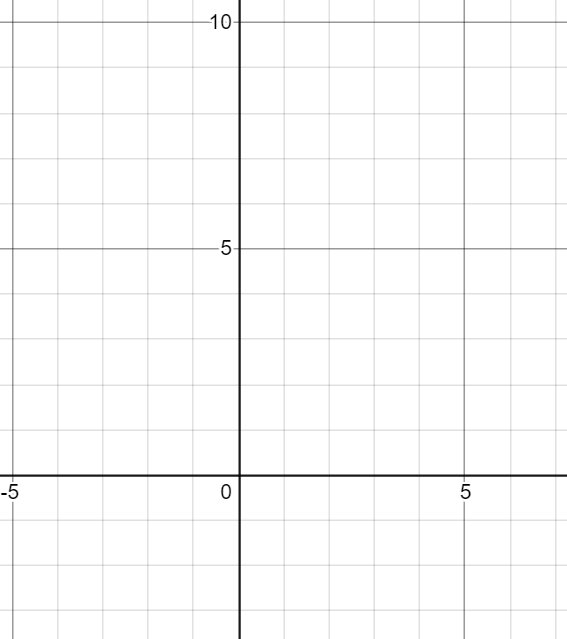 x
(0,3)
x
x
(3,0)
(1,0)
@MrDraperMaths
[Speaker Notes: Worked Example development]
Worked Example
Your Turn
Sketch each quadratic showing the roots and y-intercept
Sketch each quadratic showing the roots and y-intercept
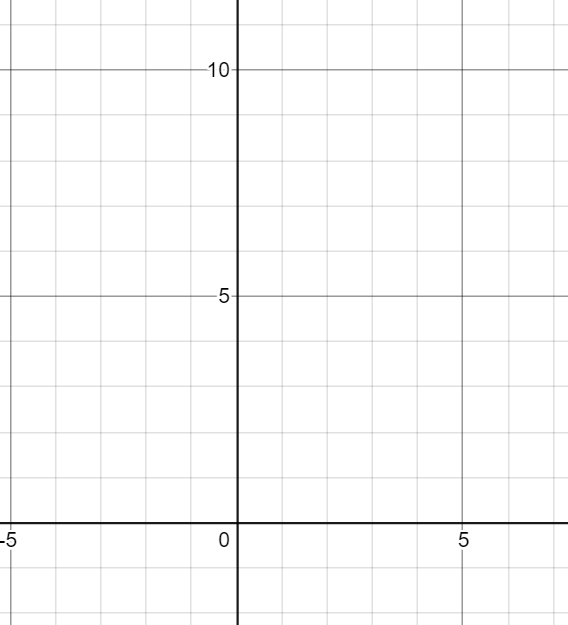 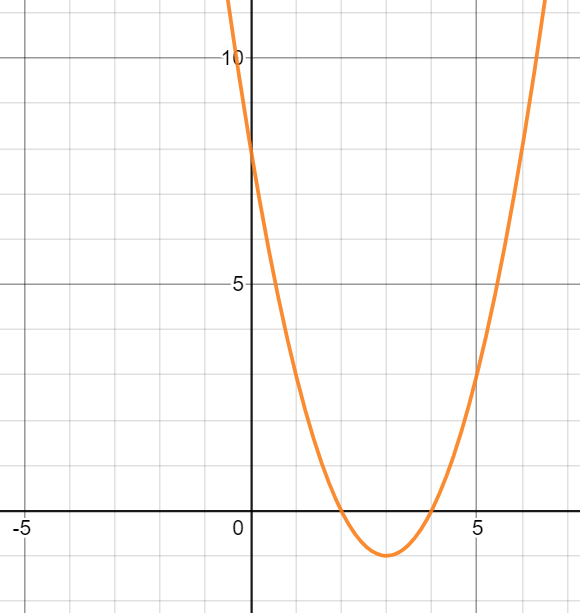 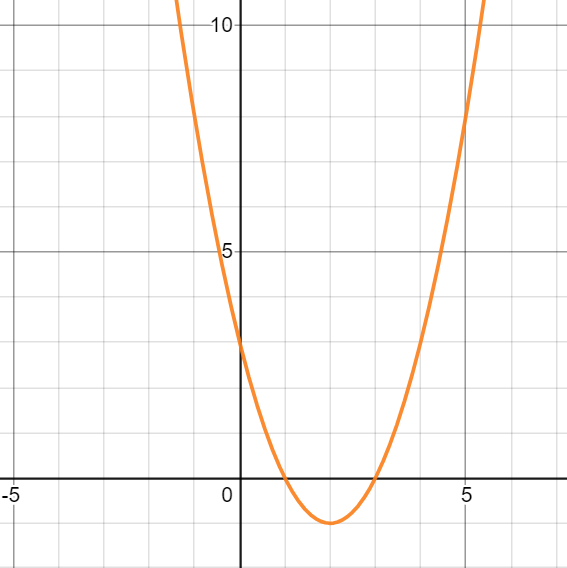 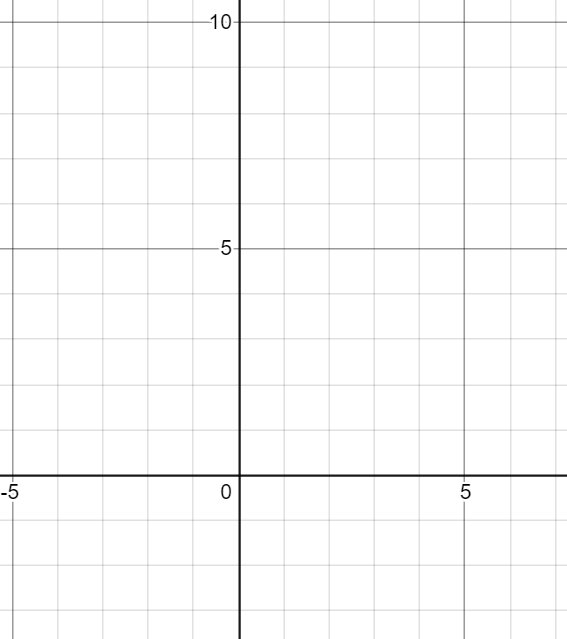 x
(0,8)
x
(0,3)
x
x
x
x
(3,0)
(1,0)
(4,0)
(4,0)
@MrDraperMaths
[Speaker Notes: Worked Example development]
Sketch each quadratic showing the roots and y-intercept
@MrDraperMaths
[Speaker Notes: Answer templates are on the next 4 pages. These tasks have been designed to develop noticing and fluency with recognising structurally equivalent properties of quadratic graphs from their algebraic representation.]
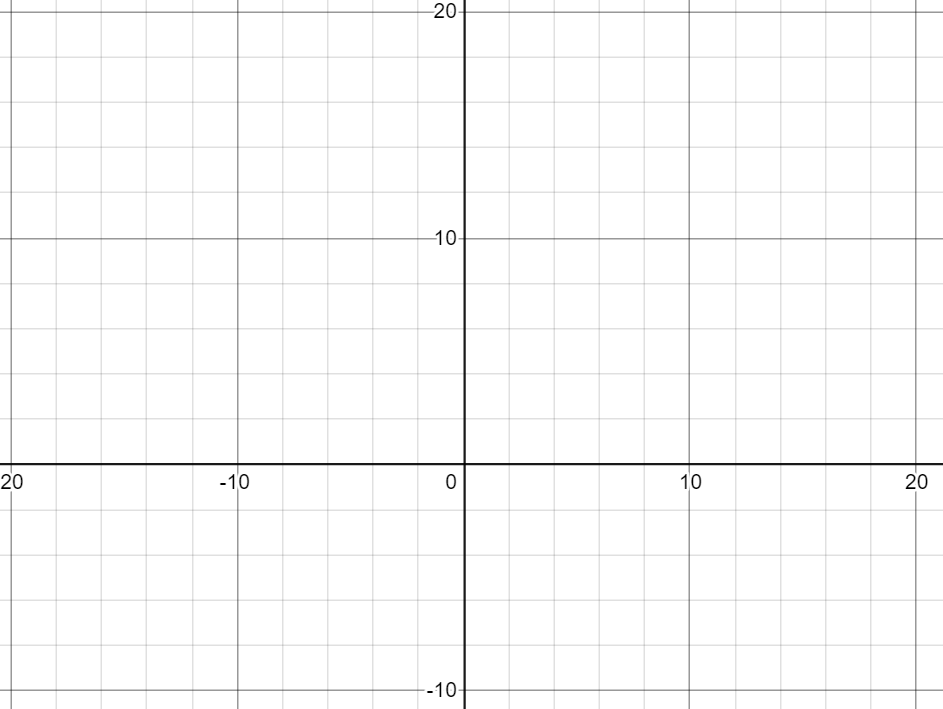 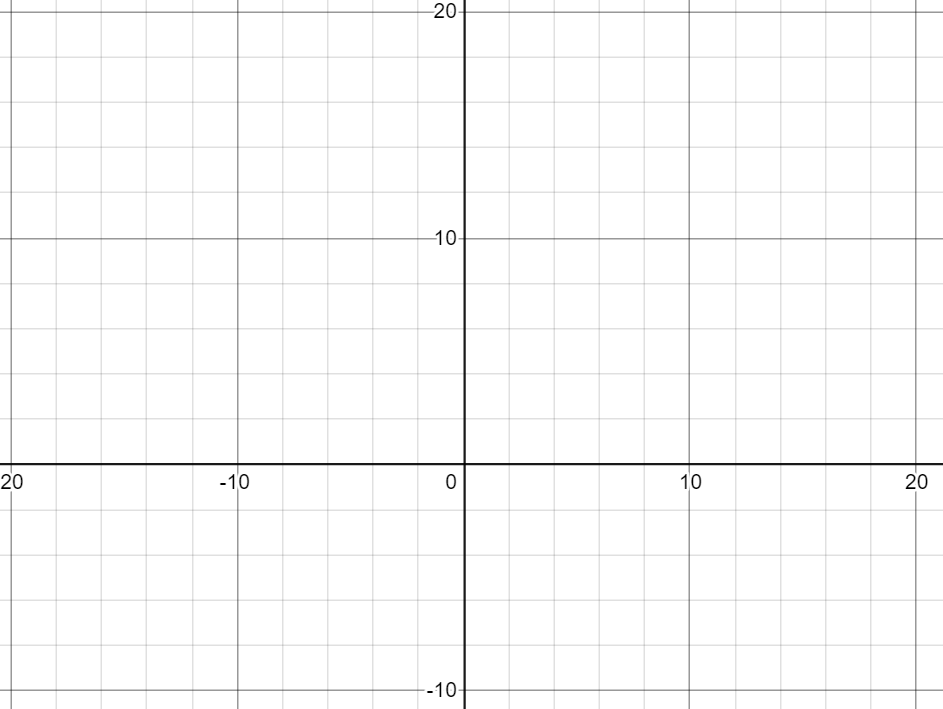 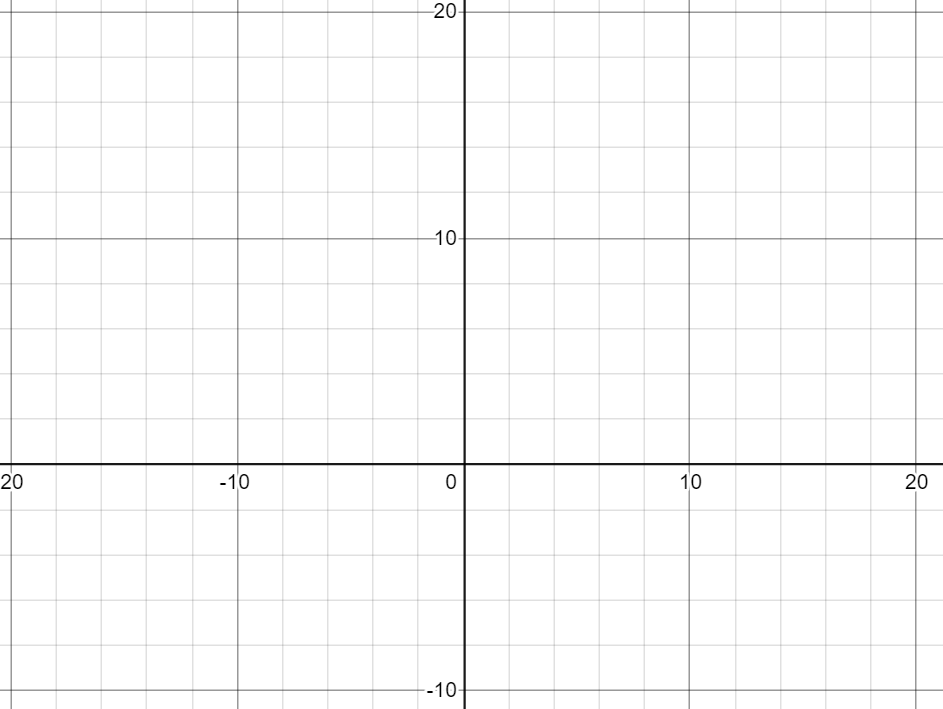 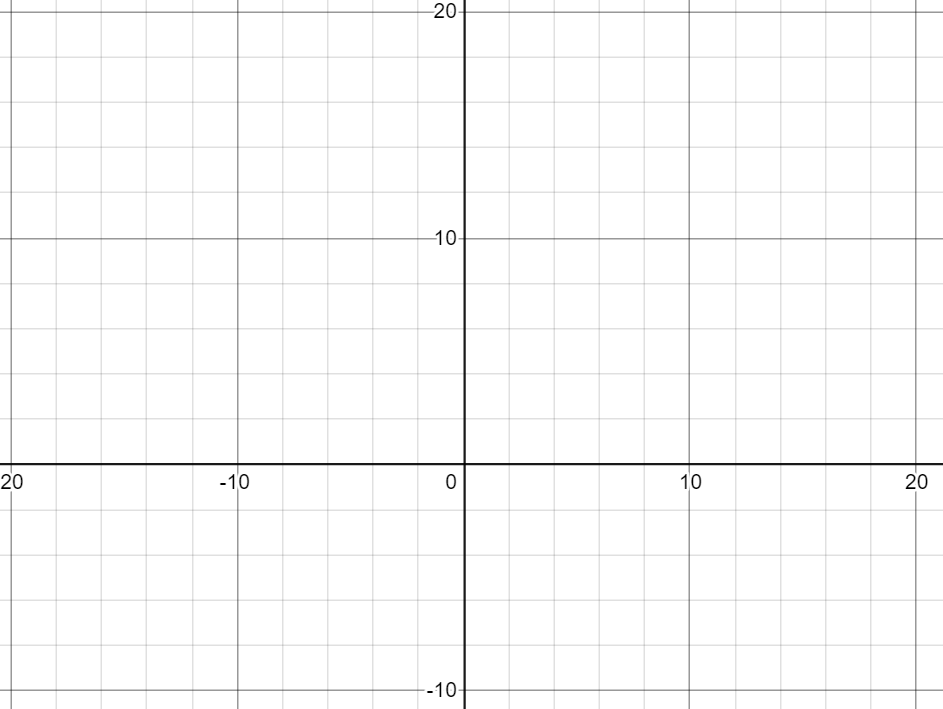 @MrDraperMaths
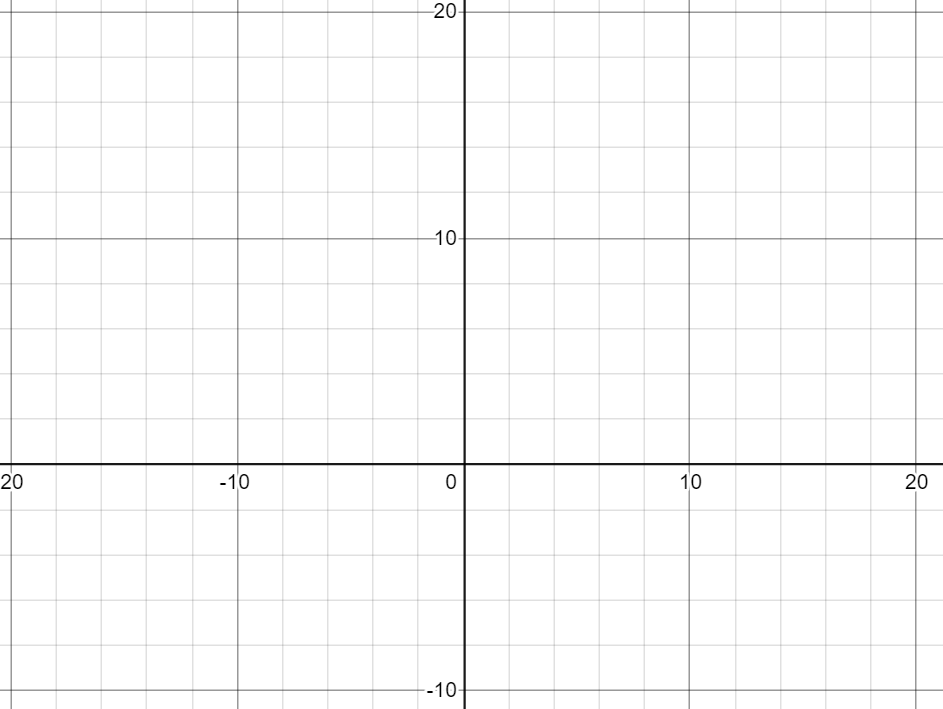 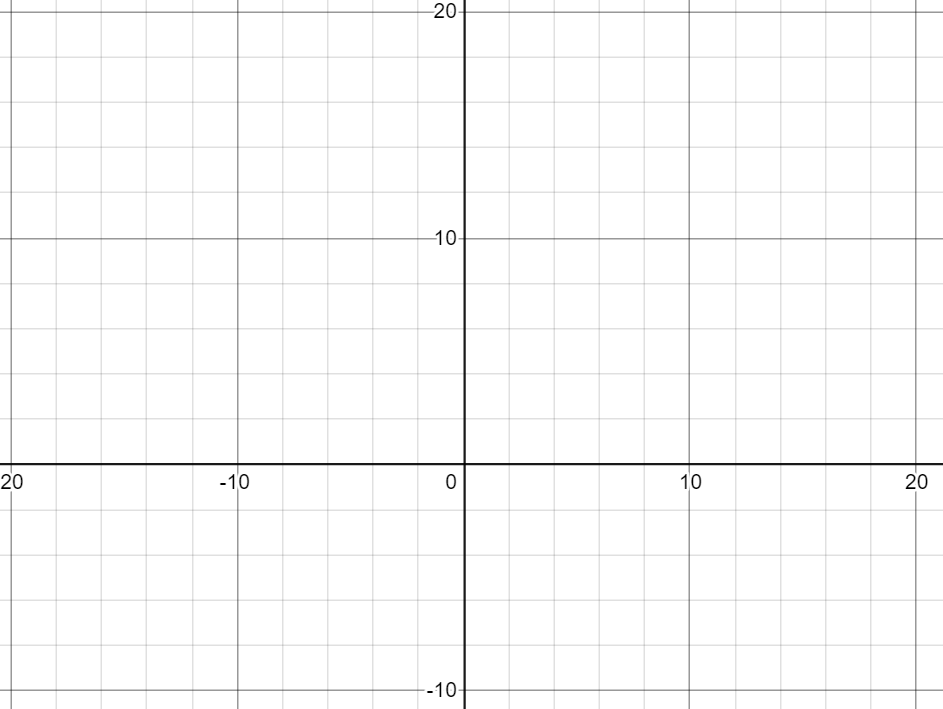 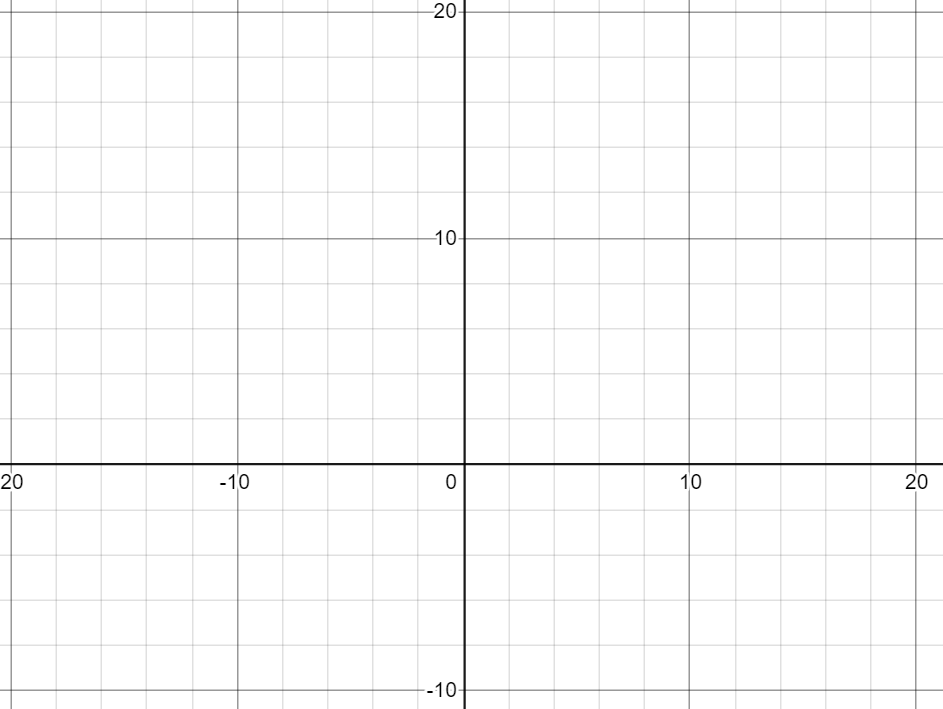 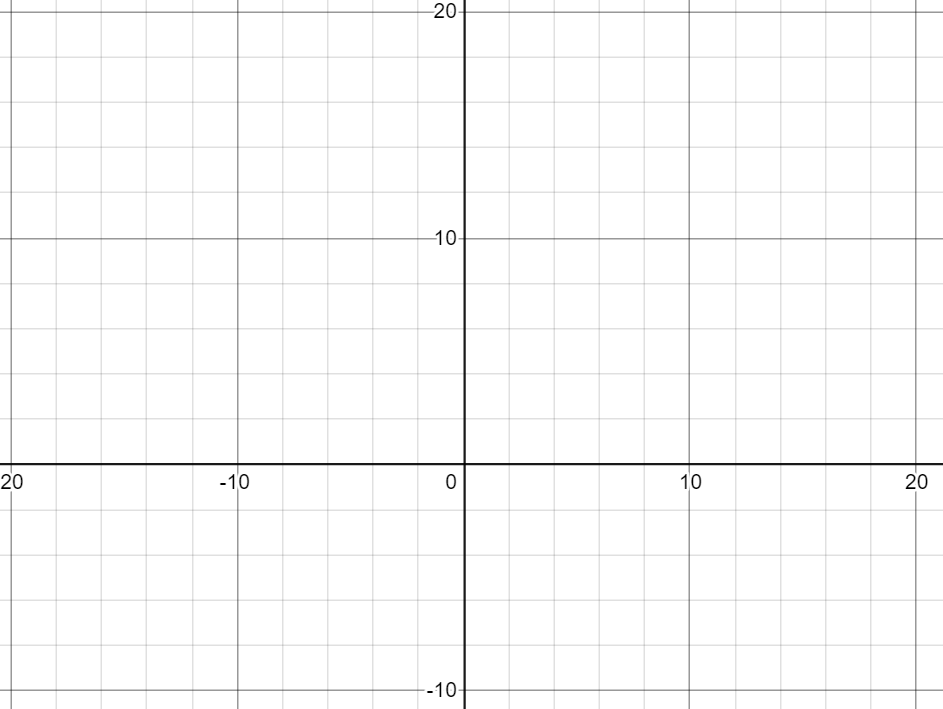 @MrDraperMaths
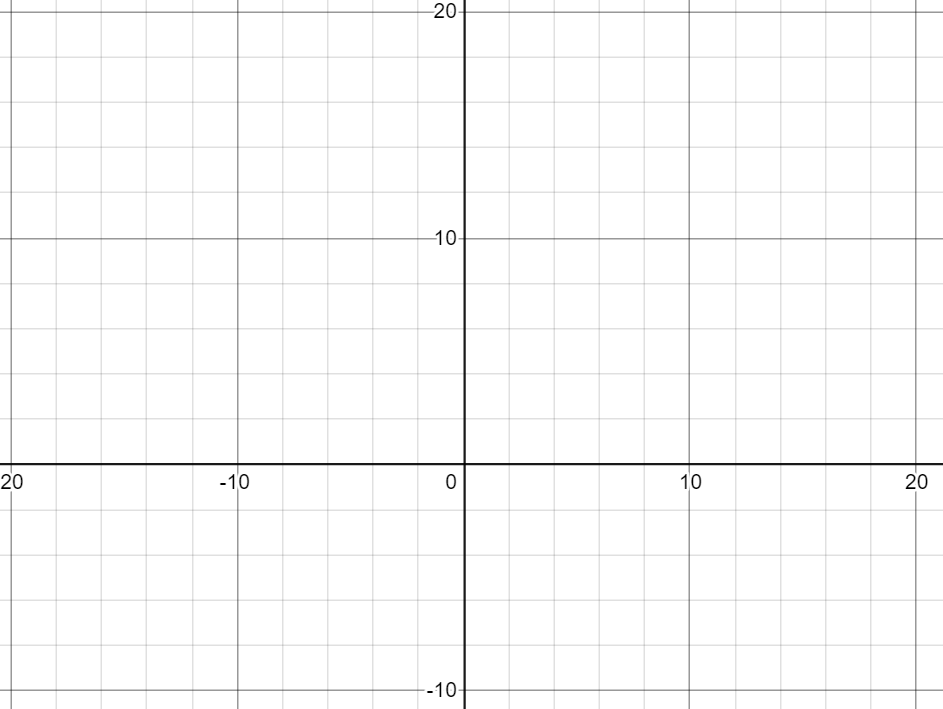 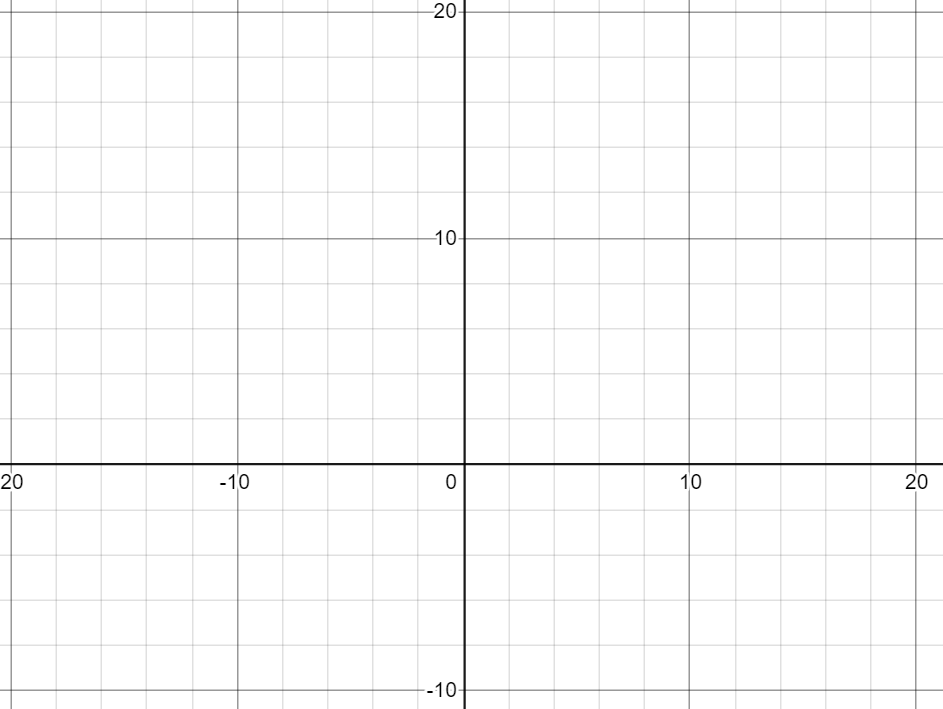 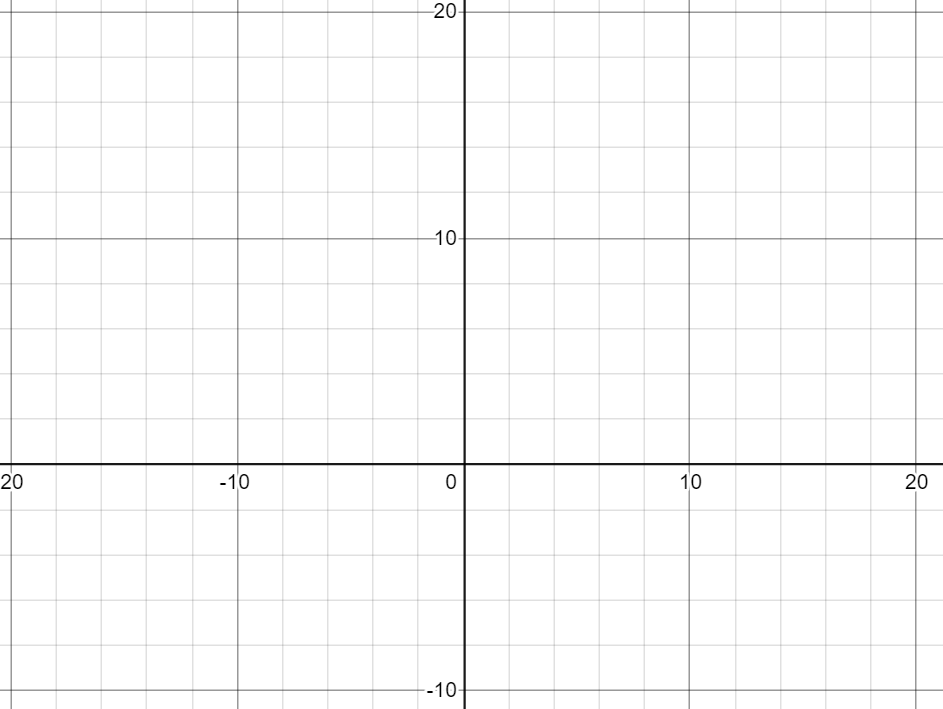 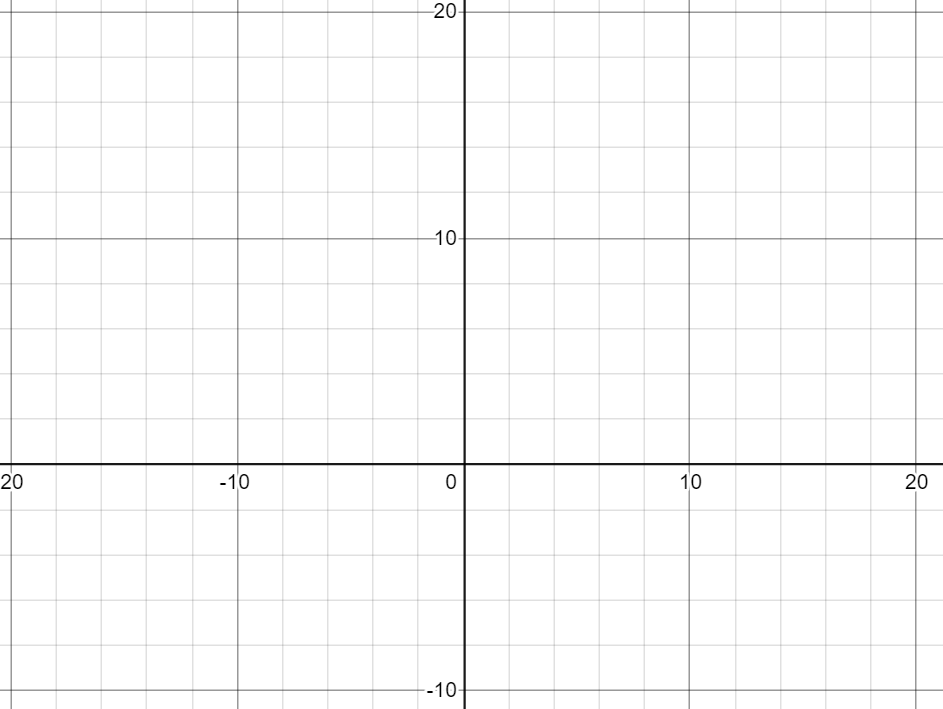 @MrDraperMaths
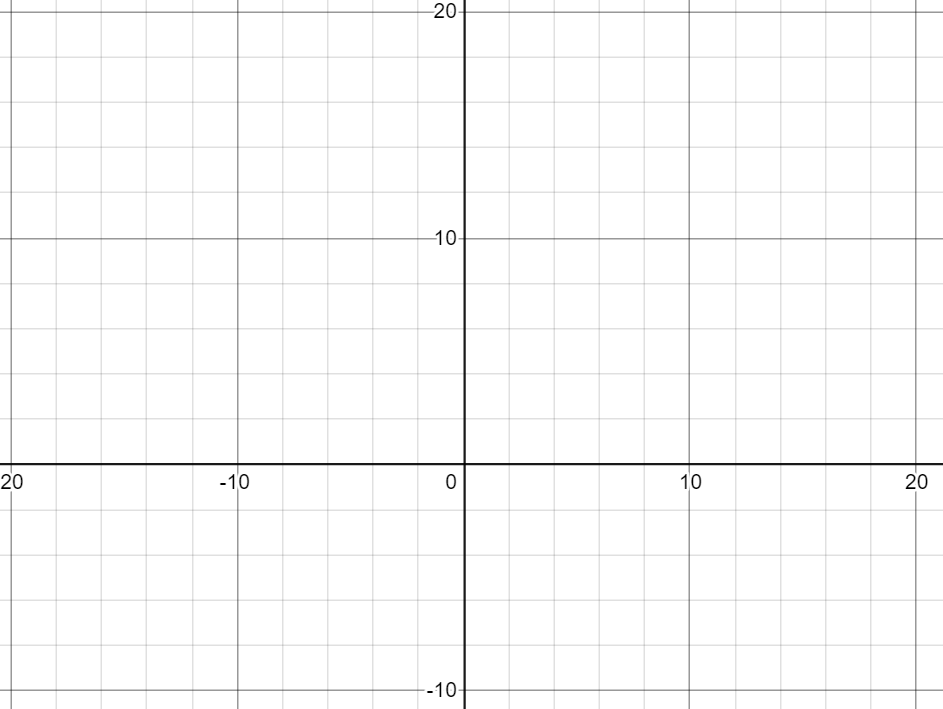 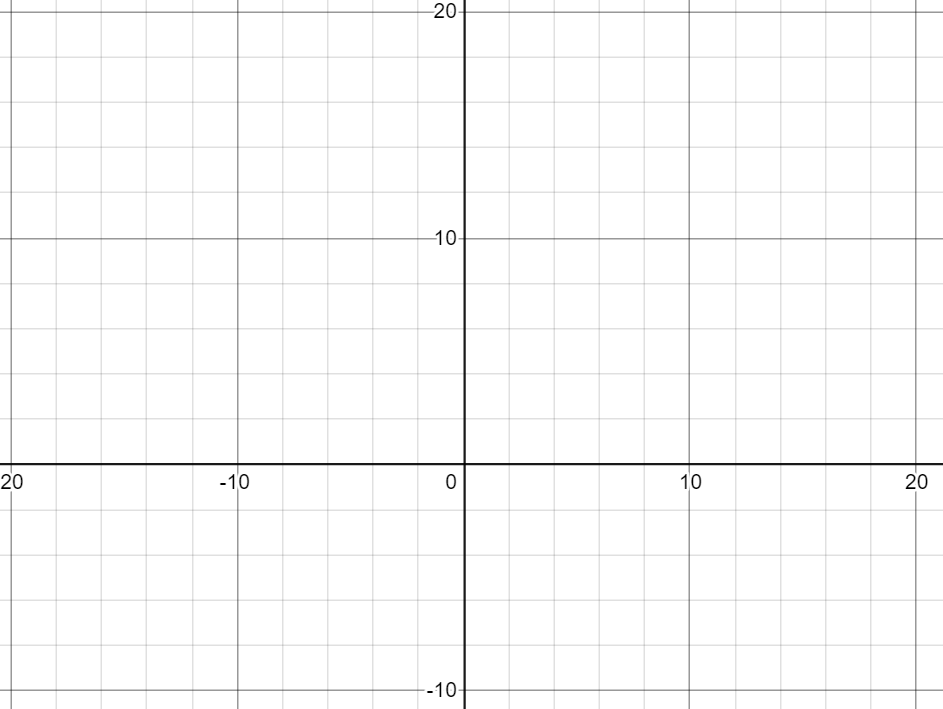 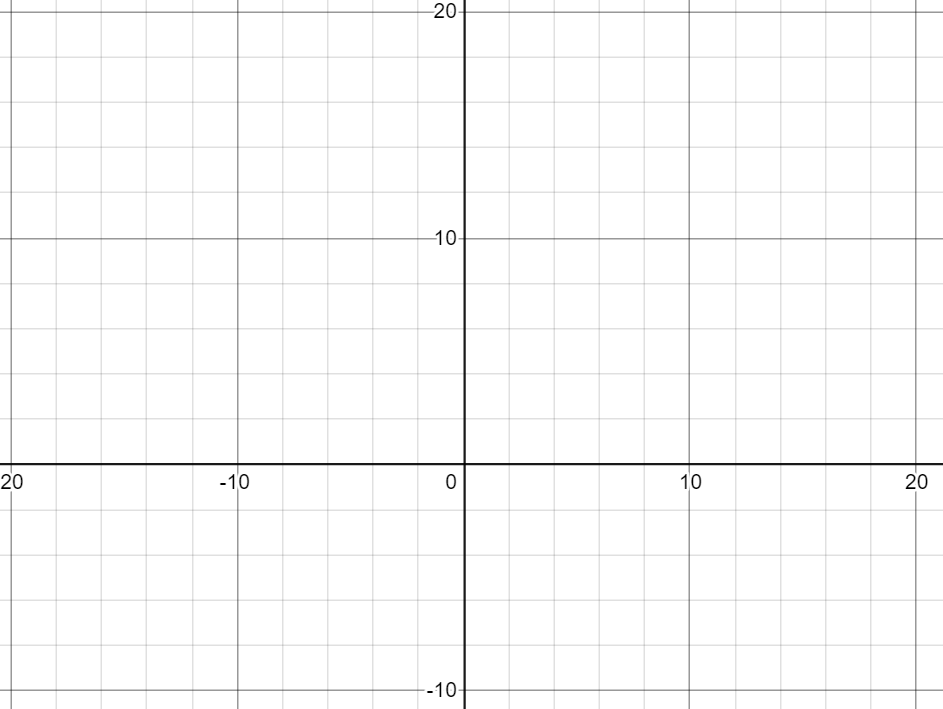 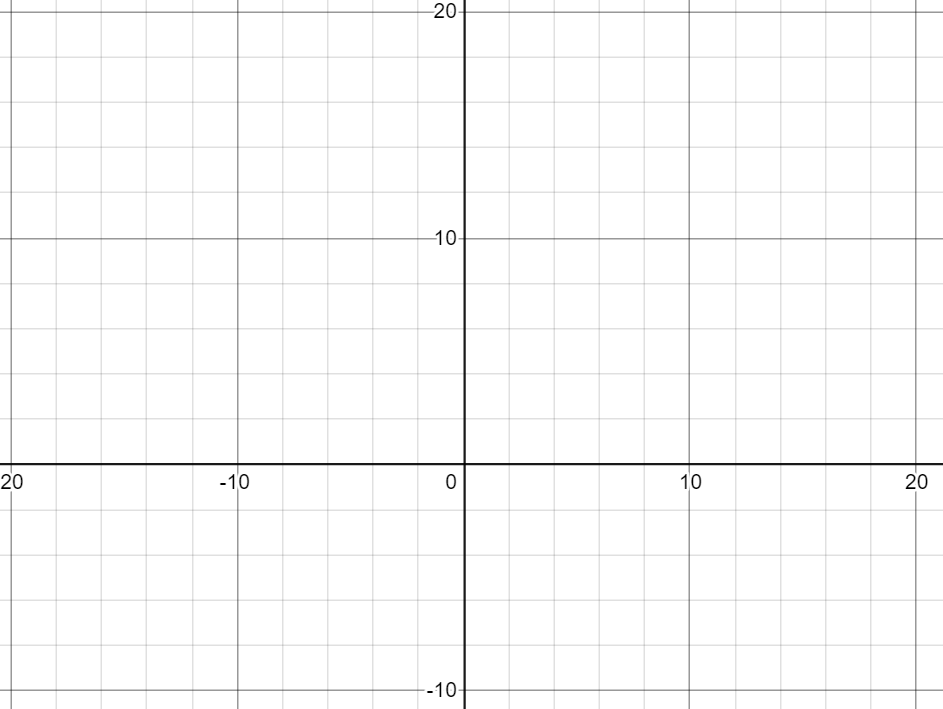 @MrDraperMaths
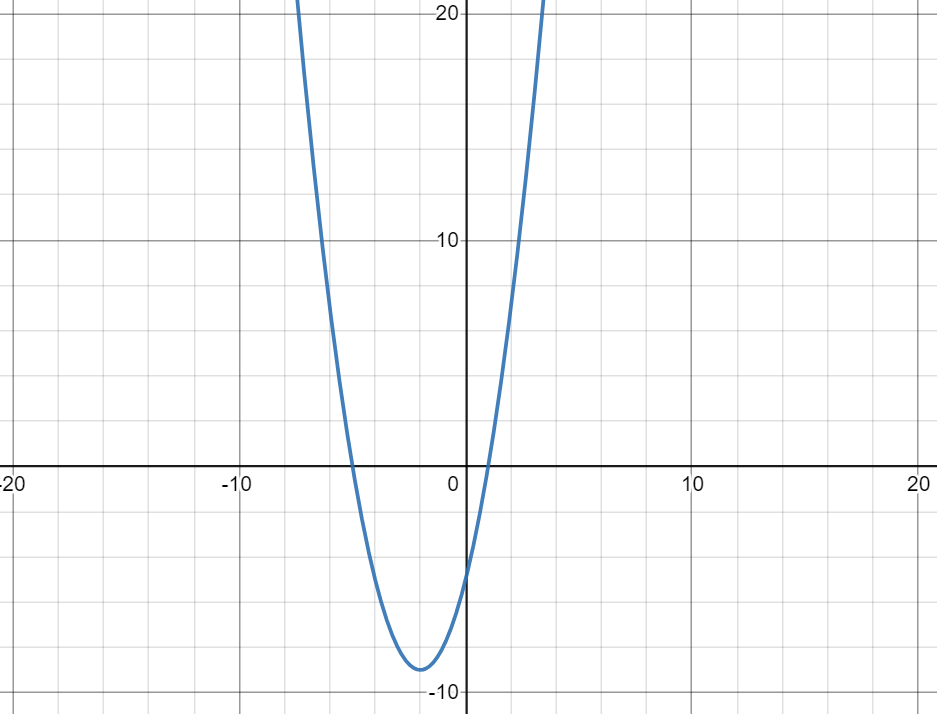 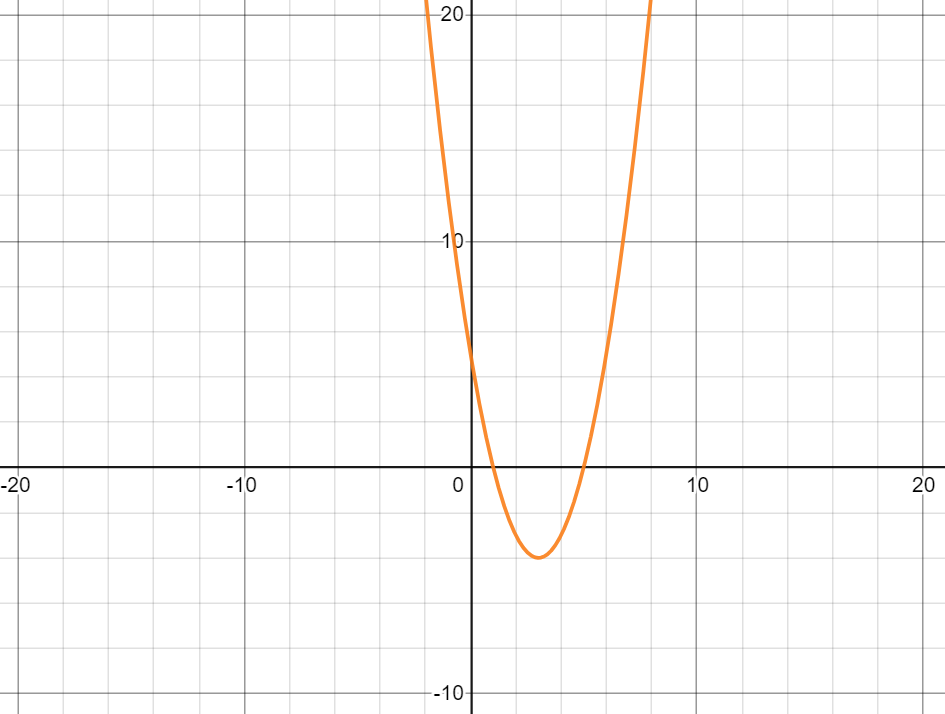 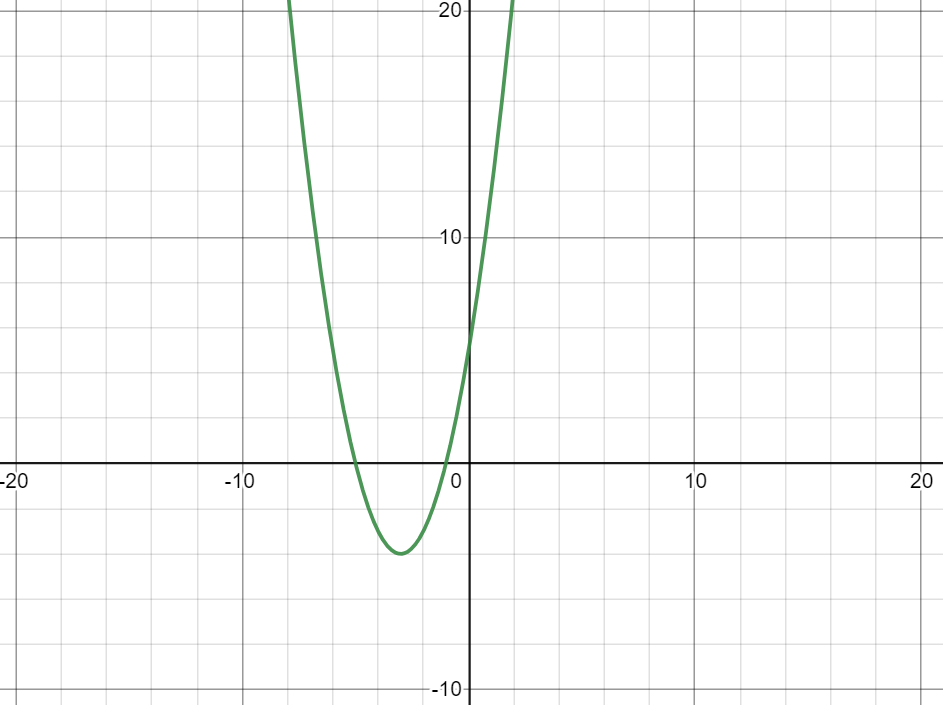 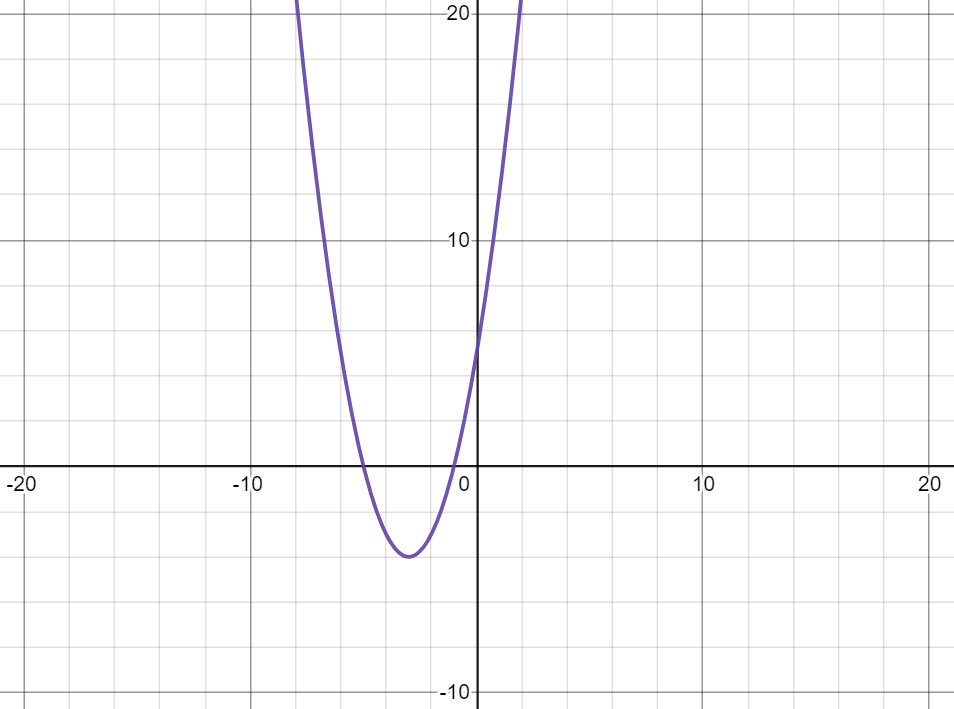 @MrDraperMaths
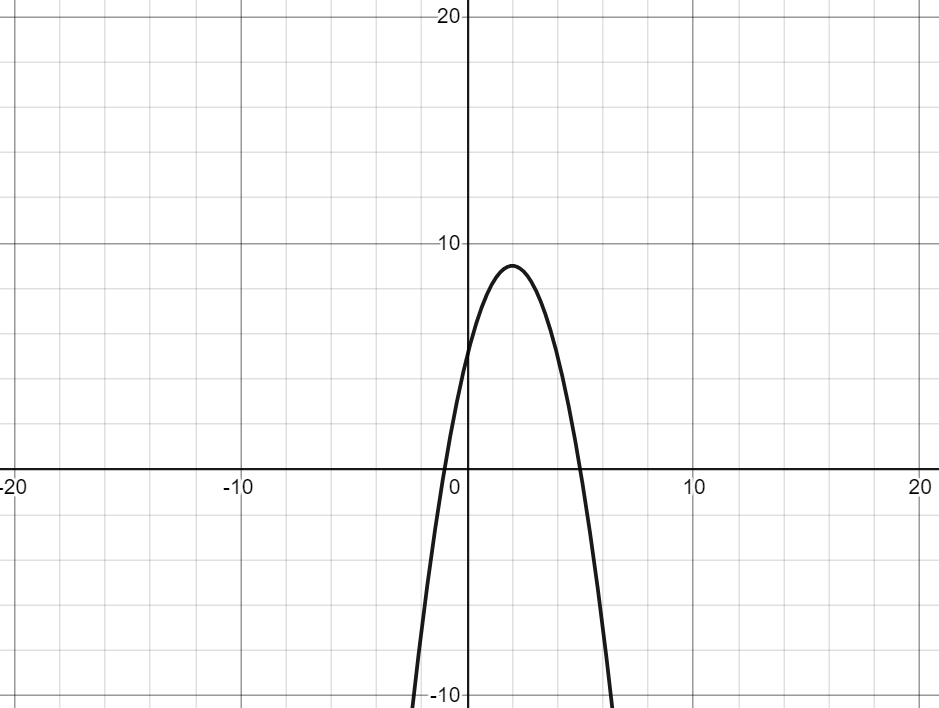 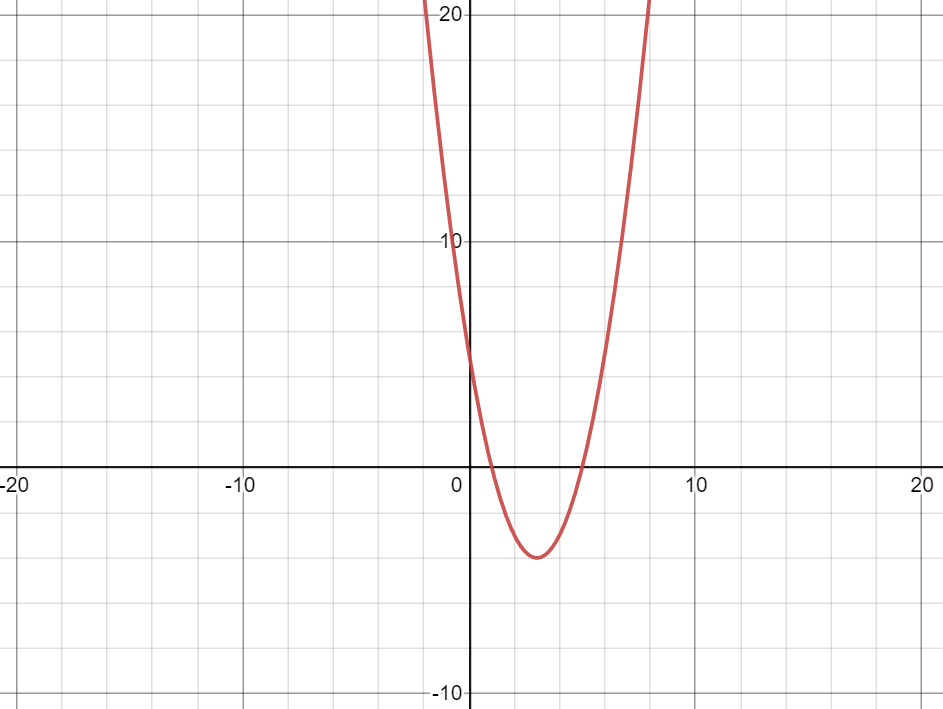 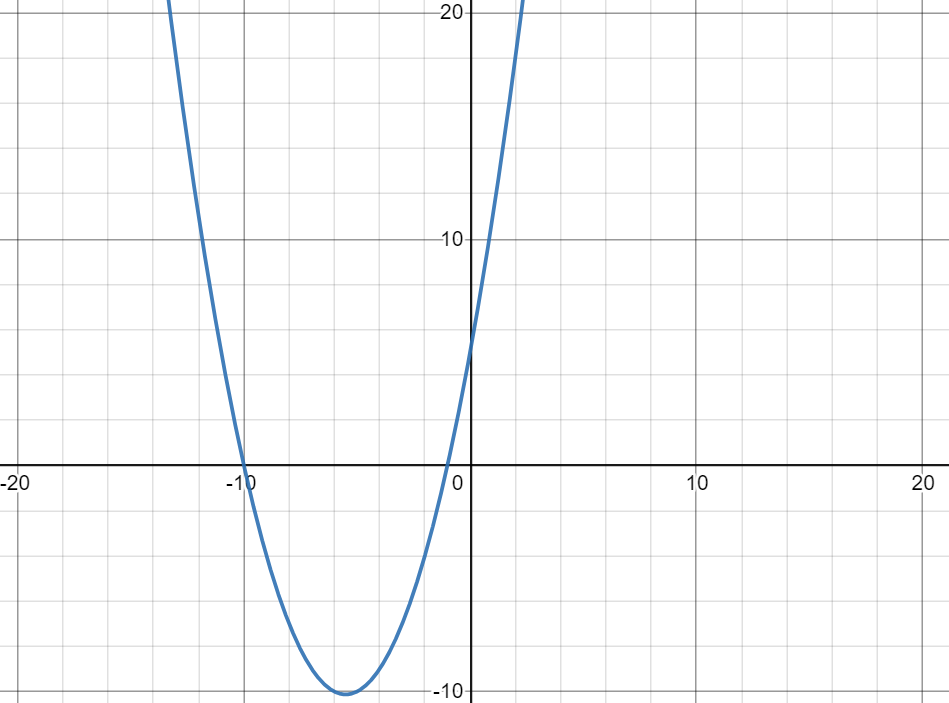 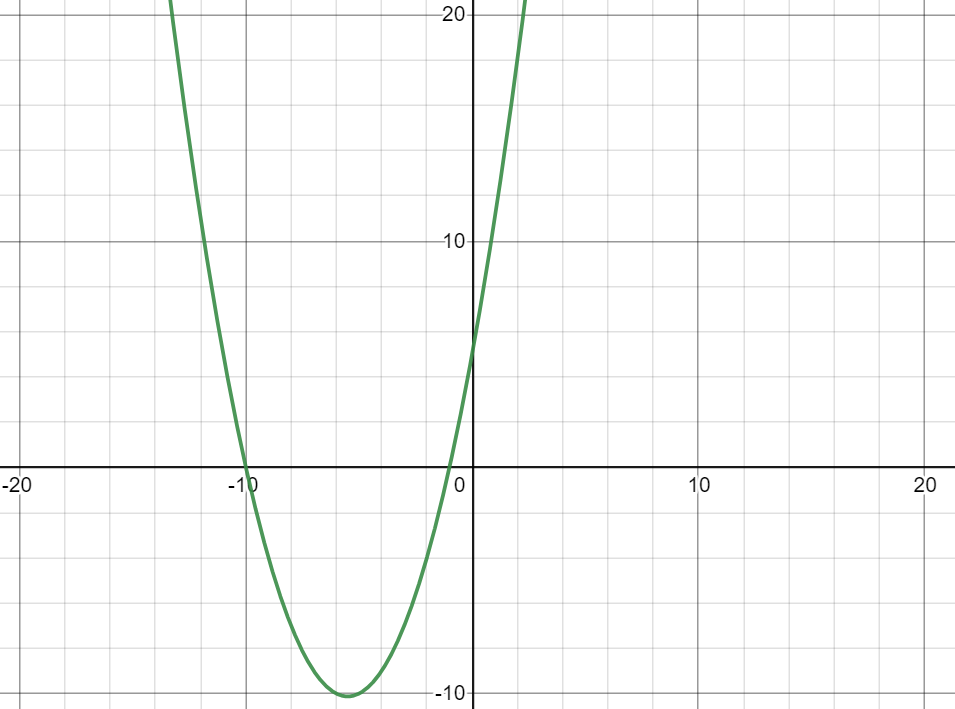 @MrDraperMaths
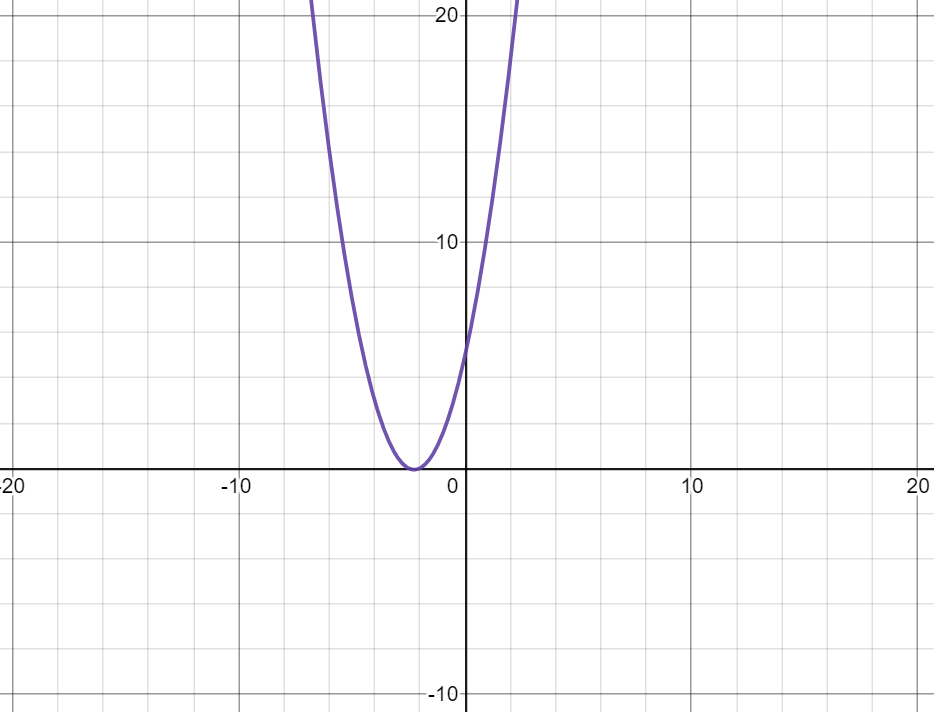 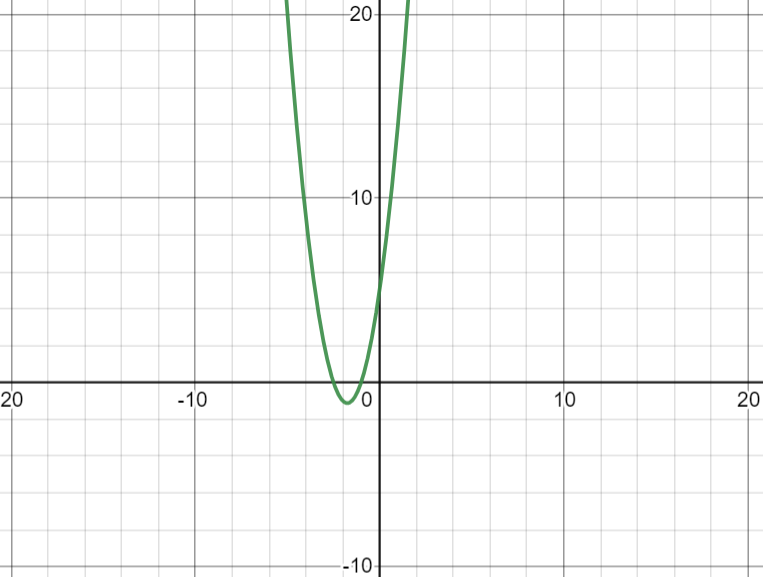 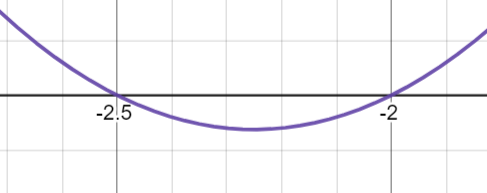 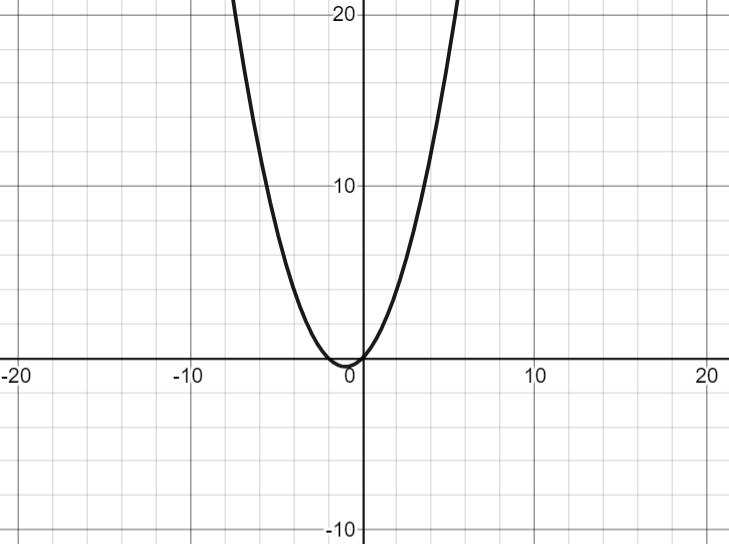 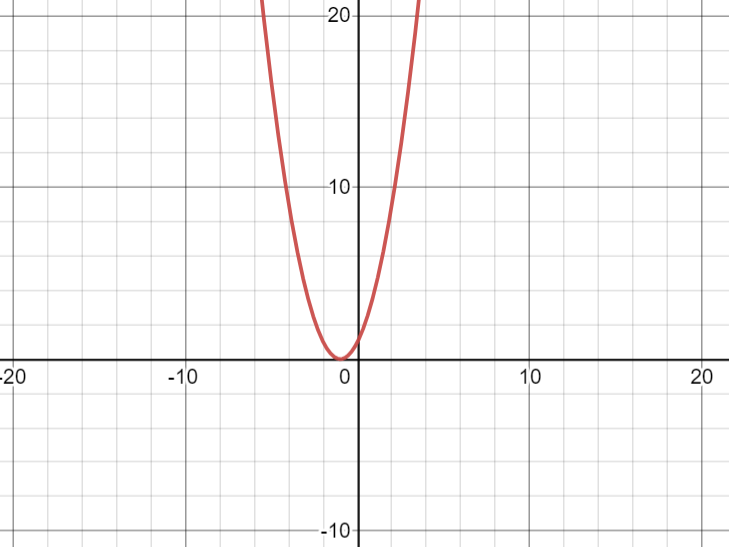 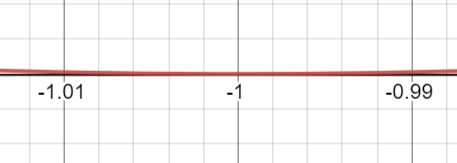 @MrDraperMaths
[Speaker Notes: Difficult to see roots are shown zoomed in.]
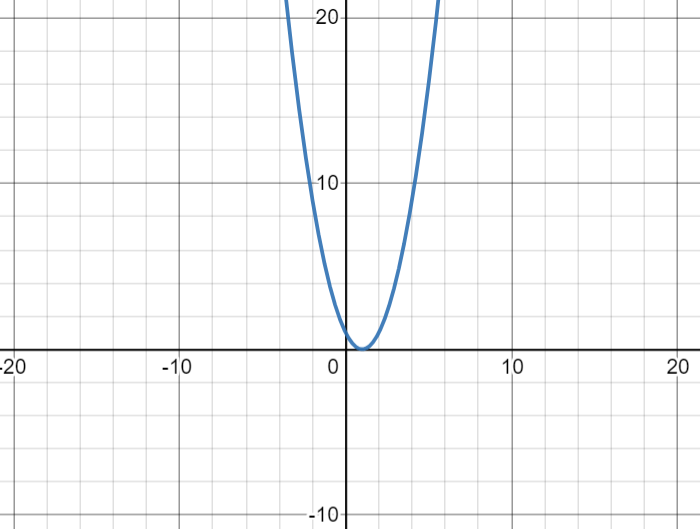 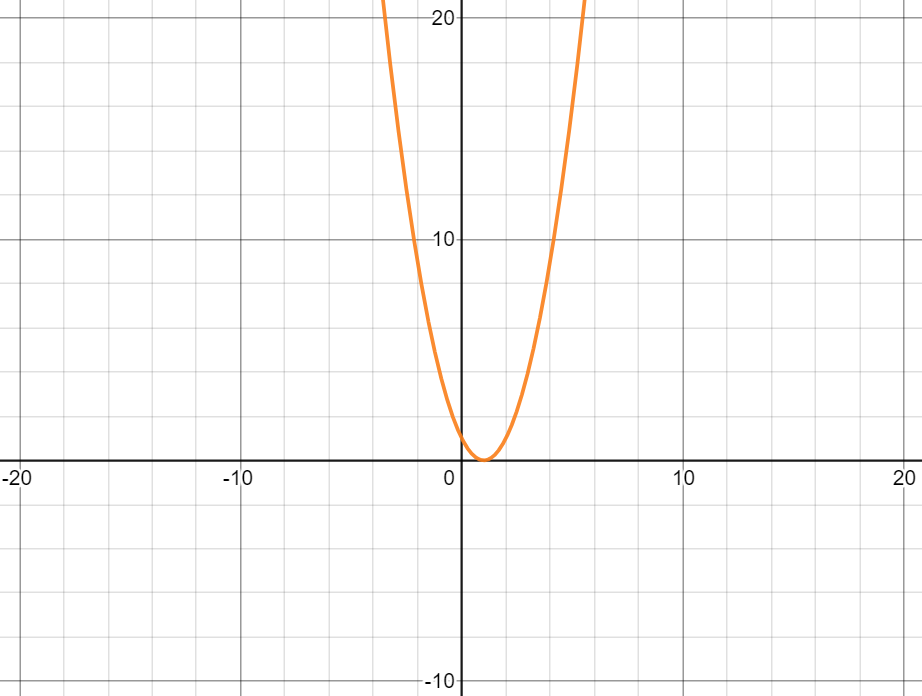 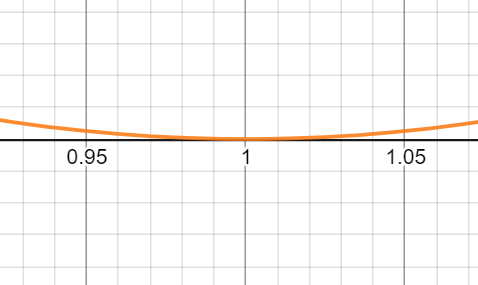 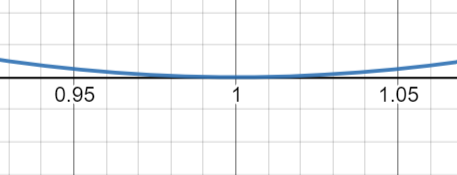 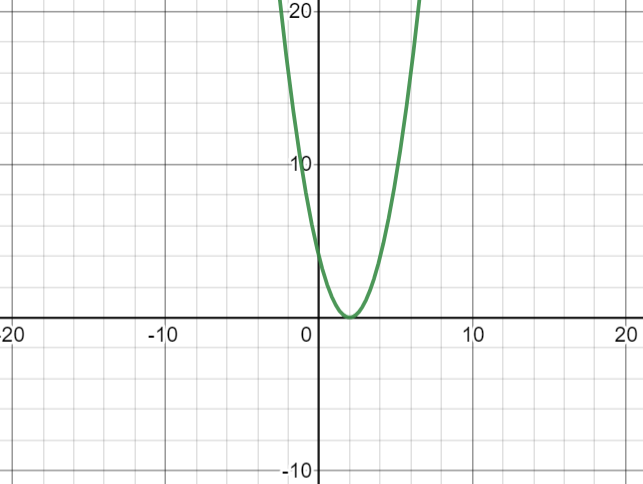 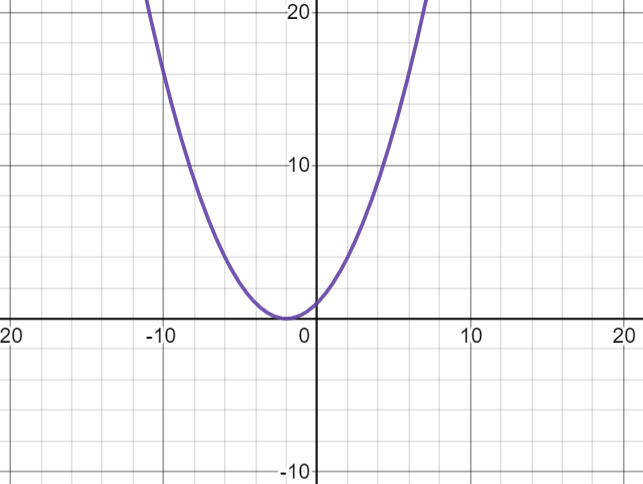 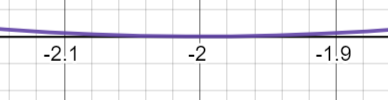 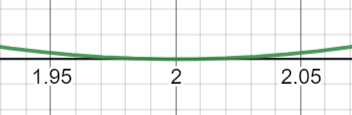 @MrDraperMaths
[Speaker Notes: Difficult to see roots are shown zoomed in.]